HIAS MOODLE OPEN RESOURCE
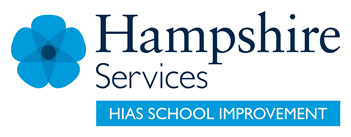 KS4 Photography Template 2022-2023
Jayne Stillman
March 2023
Final version
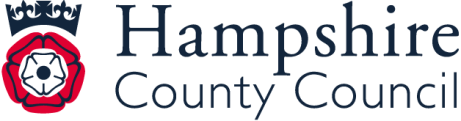 Title Page
This should include images and the title of your project
Mind Map
This should include your initial ideas based on your Project brief
Mood Board
This should include a range of images that link to your initial ideas
Mind Map
This should include your initial ideas based on your Project brief
Mood Board
This should include a range of images that link to your initial ideas
Project Brief
Insert question
Focus statement
Initial Photoshoots
Initial Shoot Day
Current ideas:
Aim of shoot:
Inspiration: 
Location:
Lighting:
Props/models:
Composition:
Current ideas:
Aim of shoot:
Inspiration: 
Location:
Lighting:
Props/models:
Composition:
Current ideas:
Aim of shoot:
Inspiration: 
Location:
Lighting:
Props/models:
Composition:
First Photo Shoot
Insert 25 X colour Photos in contact sheet with ticks and crosses (this can be screen shot and attached as a picture)
First Photo Shoot
Insert 25 X Black and white Photos in contact sheet with ticks and crosses (this can be screen shot and attached as a picture)
First Photo Shoot
Insert 3 X black and white wallet size photos (these should be your runners up)
Insert 3 X colour wallet size photos (these should be your runners up)
First Photo Shoot

Where and when was the shoot taken?
What was the aim of the shoot?
Was it successful?
Which was the best photo and why?
This should include your best photo and the annotation above
Second Photo Shoot
Insert 25 X colour Photos in contact sheet with ticks and crosses (this can be screen shot and attached as a picture)
Second Photo Shoot
Insert 25 X Black and white Photos in contact sheet with ticks and crosses (this can be screen shot and attached as a picture)
Second Photo Shoot
Insert 3 X black and white wallet size photos (these should be your runners up)
Insert 3 X colour wallet size photos (these should be your runners up)
Second Photo Shoot

Where and when was the shoot taken?
What was the aim of the shoot?
Was it successful?
Which was the best photo and why?
This should include your best photo and the annotation above
Third Photo Shoot
Insert 25 X colour Photos in contact sheet with ticks and crosses (this can be screen shot and attached as a picture)
Third Photo Shoot
Insert 25 X Black and white Photos in contact sheet with ticks and crosses (this can be screen shot and attached as a picture)
Third Photo Shoot
Insert 3 X black and white wallet size photos (these should be your runners up)
Insert 3 X colour wallet size photos (these should be your runners up)
Third Photo Shoot

Where and when was the shoot taken?
What was the aim of the shoot?
Was it successful?
Which was the best photo and why?
This should include your best photo and the annotation above
Initial Research
Mood Board
1. Record between 5-10 facts about your chosen photographers
This should include 5-10 images of each of the artist work and their names
Mash Up outcome
Which images did you choose to combine in this mash up and why?

I choose these three images because ……………………… I think it shows ………………… effectively by ………………… my aim for this mash was to show …………………………..
What processes did you choose to use the create your mashup up and was it successful?

To create my mash up, I selected these techniques and materials as I feel it shows the best component of all three artists by……………… and ……………………….. I think it was/ wasn’t successful because…………………………………… if I had time to develop it, I would…………………….. As it would show……………………….
Photographer- Concept
Concept Photographer Mood Board
1. Record between 5-10 facts about your photographer
This should include 10 images of the artist work and their name
2- How does their work link to your Project?

…………… work links to my project because their work is focussed around   ……………………………
My project is based on the theme of ………………….., and I think that they address this by ………., ……………, ………………..
A good example of this theme is shown in this image because  ……………
Q2 Image
3- Were you interested in their work because of the formal (the way it looks)or conceptual (the ideas behind it) qualities of their art? 

I am interested in ……………’s work because of the Formal/ Conceptual qualities.
I think the formal/ conceptual qualities are the most important part of their work because ………., ……………, ………………..
This is clearly shown in this image by ………………… I am most interested in this because………………..
Q3 Image
4- If you could change their work to be more relevant to your ideas, what would you do and why?

If I were to change any aspect of ……………..’s work it would be………………… The reason for this is ………………… ………………….. I think that this would make it more relevant to my ideas because…………………………………….
Q4 Image
5- What is your opinion about their work?

I have a good/ bad opinion of …………… work
I think is successful/ not successful because ……………………..
This reason is best demonstrated in this image because it shows ………………… 
GOOD: Their work has inspired me to try to achieve ……………….in my work by ………
-----------------------------------------------------
BAD: If their work was to have to suit my purpose I would……………..
Q5 Image
6- Who do you think are the audience for their work?

I think the audience for ……………..’s Work would be 
Everyone   younger people older people men/ women   children
Because ……………… 
The most appropriate setting for their work would be in a 
Gallery   domestic setting    commercial setting    media and advertising
A good example of why it would be suitable is in this setting/ for this audience because it shows……………… which I think shows …………………
Q6 Image
Q7 Image
7- Which image did you choose to adapt and why?

I choose this image because ……………………… I think it shows ………………… effectively by ………………… my aim for adapting this image is …………………………..
8- What processes did you choose to use the create your adaptation and was it successful?

I choose adapt my image by using …………….. And ………………… I selected these techniques and materials as I feel it shows the……………… and ……………… features of the work. I think it was/ wasn’t successful because…………………………………… if I had time to develop it, I would…………………….. As it would show……………………….
9- What ideas have you got from this research?

The formal ideas that I have got from looking at ……………….’s are ……………….. and ……………. I would aim to include this in my own work by………………….
The concept ideas that I have got from looking at ……………….’s are ……………….. and ……………. I would aim to include this in my own work by………………….
Insert image that best shows conceptual qualities
Insert image that best shows formal qualities
10- Why was this research valuable?

I have found researching …………..’s work valuable as it has helped me answer my question/ decide on the techniques/ formal qualities/ develop my concept. By looking at their work, specifically how they……………………. I will now aim to do ………………………. In my own outcome/ idea development.
Conceptual Adaptation
Original Image
Screen shot
Screen shot
Screen shot
Adaptation Outcome
Outcome of Adaptation
Photographer- Formal
Formal Photographer Mood Board
This should include 10 images of the artist work and their name
2- How does their work link to your Project?

…………… work links to my project because their work is focussed around   ……………………………
My project is based on the theme of ………………….., and I think that they address this by ………., ……………, ………………..
A good example of this theme is shown in this image because  ……………
Q2 Image
3- Were you interested in their work because of the formal (the way it looks)or conceptual (the ideas behind it) qualities of their art? 

I am interested in ……………’s work because of the Formal/ Conceptual qualities.
I think the formal/ conceptual qualities are the most important part of their work because ………., ……………, ………………..
This is clearly shown in this image by ………………… I am most interested in this because………………..
Q3 Image
4- If you could change their work to be more relevant to your ideas, what would you do and why?

If I were to change any aspect of ……………..’s work it would be………………… The reason for this is ………………… ………………….. I think that this would make it more relevant to my ideas because…………………………………….
Q4 Image
5- What is your opinion about their work?

I have a good/ bad opinion of …………… work
I think is successful/ not successful because ……………………..
This reason is best demonstrated in this image because it shows ………………… 
GOOD: Their work has inspired me to try to achieve ……………….in my work by ………
-----------------------------------------------------
BAD: If their work was to have to suit my purpose I would……………..
Q5 Image
6- Who do you think are the audience for their work?

I think the audience for ……………..’s Work would be 
Everyone   younger people older people men/ women   children
Because ……………… 
The most appropriate setting for their work would be in a 
Gallery   domestic setting    commercial setting    media and advertising
A good example of why it would be suitable is in this setting/ for this audience because it shows……………… which I think shows …………………
Q6 Image
Q7 Image
7- Which image did you choose to recreate and why?

I choose this image because ……………………… I think it shows ………………… effectively by ………………… my aim for recreating this image is …………………………..
8- What processes did you choose to use the create your chosen image and was it successful?

I choose recreate my image by using …………….. And ………………… I selected these techniques and materials as I feel it shows the……………… and ……………… features of the work. I think it was/ wasn’t successful because…………………………………… if I had time to develop it, I would…………………….. As it would show……………………….
Image Analysis
What do you need to collect to recreate it? (own photos, images, text)
Why did you choose this image?
What are the main components of the image?
How could this image be influential in your work?
If you could change it, what would you do and why?
What do you think the formal qualities of the image are?
What do you think are the ideas behind the image?
What techniques will you use to recreate this image?
Formal Recreation
Original Image
Screen shot
Screen shot
Screen shot
Recreation Outcome
Outcome of Adaptation
9- What ideas have you got from this research?

The formal ideas that I have got from looking at ……………….’s are ……………….. and ……………. I would aim to include this in my own work by………………….
The concept ideas that I have got from looking at ……………….’s are ……………….. and ……………. I would aim to include this in my own work by………………….
Insert image that best shows conceptual qualities
Insert image that best shows formal qualities
10- Why was this research valuable?

I have found researching …………..’s work valuable as it has helped me answer my question/ decide on the techniques/ formal qualities/ develop my concept. By looking at their work, specifically how they……………………. I will now aim to do ………………………. In my own outcome/ idea development.
Trip Page
Where did go and when?
Why did you do the trip?
How does the trip link to your question?
How has the trip inspired your ideas?
This should include evidence of your research trip such as pictures and receipts
Research Reflection
1st Photographer- Project
INSERT PHOTO
Consider similarities in:
The way the work looks
The theme/ subject matter
Photography technique ie. Macro/ lighting/ aperture/ shutter speed
Editing technique- effects/ impact using Photoshop/ editing programme
Context- do they share similar views
Presentation ie format/ location
Research Links
3rd Photographer- Visual
INSERT PHOTO
2nd Photographer- Theme
INSERT PHOTO
Research Reflection
What ideas has your research helped you come up with?
The main ideas that my research has helped me come up with so far are:
1………..………………….
2. ………………………….
3. ………………………….
MAKE SURE YOU EXPLAIN EACH IDEA IN AT LEAST TWO SENTENCES.
What has it helped you eliminate?
I initially thought about doing …………………………………., however I have decided against this because of………………………………….
GIVE A REASON FOR DISGARDING AN IDEA THAT YOU MAY HAVE HAD AT THE BEGIINING- TRY TO LINK IT TO YOUR RESEARCH IE ‘THEY HAVE SHOWN ME A BETTER WAY OF DOING IT BY….’
Who has influenced you the most on the visual appearance of your work? How?
The photographer that I have found most influential in my research in terms of how I want my work to look is ………………………………… The reason for this is………………….. Which can be seen in this image because…………………………………………………
Who has influenced you the most on the ideas/ concept of your work? How?
The photographer that I have found most influential in my research in terms of subject matter and developing my concepts is………………………………… The reason for this is………………….. Which can be seen in this image because…………………………………………………
Who has helped develop your ideas on how to respond to your question? How?
The photographer that I have found most influential in my research in terms of responding to my project Question is………………………………… The reason for this is………………….. Which can be seen in this image because…………………………………………………
What will you do next?
My next steps are:
I will do a research trip to………………………. This will help me develop my concept and theme because……………
I will base my focus shoot on……………………………….. As this shows my current ideas by……………………………….
Drawing Experiment
This should include basic experiments based on your current ideas and must include an element of drawing
Outcome Development: 
Focus Shoot
Focus shoot plan
Current ideas:
Aim of shoot:
Inspiration: 
Location:
Lighting:
Props/models:
Composition:
Plan your focus shoot- this needs to show your idea development
Focus Photo Shoot
Insert 25 X colour Photos in contact sheet with ticks and crosses (this can be screen shot and attached as a picture)
Focus Photo Shoot
Insert 25 X Black and white Photos in contact sheet with ticks and crosses (this can be screen shot and attached as a picture)
Focus Photo Shoot
Insert 3 X black and white wallet size photos (these should be your runners up)
Insert 3 X colour wallet size photos (these should be your runners up)
Focus Photo Shoot

Where and when was the shoot taken?
What was the aim of the shoot?
How does the shoot show your current ideas?
Was it successful?
Which was the best photo and why?
This should include your best photo and the annotation above
Outcome Development:
Focus Mind Map and Mood Board
techniques
Subject Matter
Focus Mind Map
Materials
Format/ Presentation
This should include your ideas based on your focus for this project
Mood Board
This should include a range of images that link to your final ideas
Outcome Development: 
Artist Statement
Artist Statement
What is your outcome going to be based on?

Where do you intend to do your shoot and what techniques do you intend to use?

What format will you create your outcome in? (series, single image, triptych, diptych)

How will it link to your exam question?

How will it link to your chosen photographer?
Key Words
Exposure
Experiment
Aperture
Explore
Analyse
Shutter speed
Creative
Express
Develop
Narrative
Personalised
Opposite
Contextual
Contrast
Techniques
Inspiration 
Conceptual
Formal
Answer the above questions in as much detail as you can. Use keywords and questions to help you structure this page.
Outcome Development: 
Observation
Idea Generation
1st Idea

Format:

Focus:

Technique:
2nd  Idea

Format:

Focus:

Technique:
Insert 4 possible ideas into the empty boxes and explain your thoughts in the annotation box
Idea Generation
3rd  Idea

Format:

Focus:

Technique:
4th  Idea

Format:

Focus:

Technique:
Outcome Development: 
Final Shoot
Final shoot plan
Current ideas:
Aim of shoot:
Inspiration: 
Location:
Lighting:
Props/models:
Composition:
Plan your final shoot- this needs to show your idea development
Final Photo Shoot
Insert 25 X colour Photos in contact sheet with ticks and crosses (this can be screen shot and attached as a picture)
Final Photo Shoot
Insert 25 X Black and white Photos in contact sheet with ticks and crosses (this can be screen shot and attached as a picture)
Final Photo Shoot
Insert 3 X black and white wallet size photos (these should be your runners up)
Insert 3 X colour wallet size photos (these should be your runners up)
Final Photo Shoot

Where and when was the shoot taken?
What was the aim of the shoot?
How does the shoot show your refined idea for outcome?
Was it successful?
Which was the best photo and why?
This should include your best photo and the annotation above
Outcome Development: 
Key Experiments
5 Key Experiment Plan
Based on your ideas, Photographer and Project- fill in the plan table and explain 5 experiments that will potentially be used in your outcome.
Experiment 1-
Insert original image
Insert 3 screen shots showing the process and briefly explain what you have done.
Insert edited image
Annotate- 
Was the experiment successful?
Will you use/ develop it in outcome?
Experiment 2-
Insert original image
Insert 3 screen shots showing the process and briefly explain what you have done.
Insert edited image
Annotate- 
Was the experiment successful?
Will you use/ develop it in outcome?
Experiment 3-
Insert original image
Insert 3 screen shots showing the process and briefly explain what you have done.
Insert edited image
Annotate- 
Was the experiment successful?
Will you use/ develop it in outcome?
Experiment 4-
Insert original image
Insert 3 screen shots showing the process and briefly explain what you have done.
Insert edited image
Annotate- 
Was the experiment successful?
Will you use/ develop it in outcome?
Experiment 5-
Insert original image
Insert 3 screen shots showing the process and briefly explain what you have done.
Insert edited image
Annotate- 
Was the experiment successful?
Will you use/ develop it in outcome?
Outcome Development: 
Final Design and 10 Hour Plan
10 Hour Plan
Explain your aims for your outcome and how you will use the 10 hours to complete it
Outcome Design
Stages of outcome
Screen shot from hour 2
Screen shot from hour 1
How successful has your outcome been so far?
Have you changed your plans? Why?
What do you need to do to refine/ develop outcome?
Screen shot from hour 3
Stages of outcome
Screen shot from hour 5
Screen shot from hour 4
Screen shot from hour 6
Screen shot from hour 7
Stages of outcome
Have you changed/ developed anything at this point?
What do you need to do to ensure the most successful outcome?
Screen shot from hour 8
Screen shot from hour 9
Screen shot from hour 10
Final Outcome Image
Insert final outcome image
Outcome Development: 
Evaluation
1: Question
How does your outcome clearly link to your original question?
how clearly do you think you think your outcome links to it?
2: Theme/idea
Which of your research photographers most links to the ideas/ theme behind your outcome? Why/ how?
How did you go about making the themes/ ideas link?
What is the best example of an idea/ theme similarity between your work and theirs?
4
3: Outcome
Which of your research photographers most links to the way your outcome looks? Why/ how?
How did you go about making that visual link?
What is the best example of a visual similarity between your work and theirs?
5: Artist Opinion
If your main photographer was able to see your work, what do you think their opinion would be? 
Do you think they would be impressed?
 Do you think they would be honoured that you are using them as an inspiration.
4: Wider context
Give at least one example of one of your research photographers that were affected by what was happening in the world when they made their work?
What impact did it have on the work and how did this alter/ change your opinion of it?
What was happening in the world when you made your outcome? (social/ political/ personal)
How has this impacted the way you made your outcome and the way you want the view to see it?
AO1 (2X Photographer studies, image analysis and trip)
What research did you do and why? 
Explain how each photographers' work helped you? Ie subject matter, style, concept (ideas) technique
Who was the most influential and why?
Idea development
What ideas have you had for this project? Which was your best and why?
What made you decide against your other ideas?
What message were you trying to put across to your viewer?

AO2 (Material experimentation)
What experimentation have you done?
Explain how it has helped you produce your final realisation/ composition.

AO3 (drawings, Photography and Visual research)
What visual research (photo shoots) did you carry out?
How have you developed your idea through each shoot?
AO4 (Final idea development, planning and exam outcome)
Explain why you decided to use your final composition and media?
Have you made any changes/ improvements to your ideas or original plans? Is so, give reasons why.
Explain how you overcame any problems/ tricky bits that you had.
Has your project been a success? Has it turned out how you wanted it to?
Does your final realisation express the ideas you wanted it to? If it was 
designed for a purpose, does it work?
Would you change anything if you did this project again?
If you were to develop it further, what would you do and why? Ie consider 3D
4
HIAS MOODLE OPEN RESOURCE
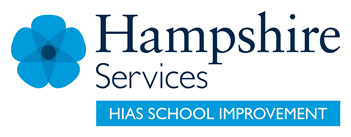 Art

Jayne.stillman@hants.gov.uk







For further details on the full range of services available please contact us using the following email:
htlcdev@hants.gov.uk
HIAS MOODLE OPEN RESOURCE
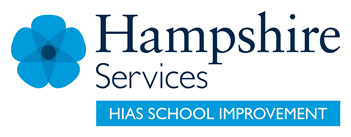 Upcoming courses
Keep up-to-date with our learning opportunities for each subject through our Upcoming Course pages linked below.  To browse the full catalogue of learning offers, visit our new Learning Zone.  Full details of how to access the site to make a booking are provided here.
 
English
Maths
Science
Geography
RE
History
Leadership
Computing
Art
D&T 
Assessment
Support Staff
SEN
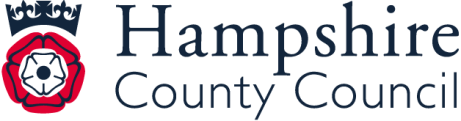